Is It Really Possible?
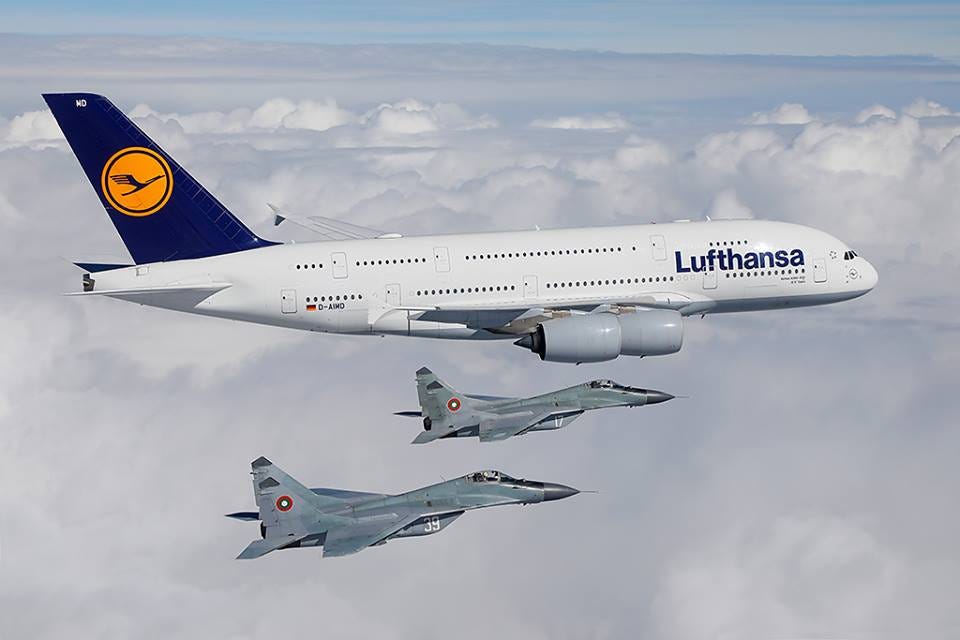 Reading - Psalm 90:1-8
The Airbus A380
The A380 is the largest and heaviest passenger aircraft in the world. 
It seats 509 passengers and is 73 meters long, 24 meters high, and has a takeoff weight of up to 560 tons.  
It is the world's largest passenger airliner and only full-length double-deck jet airliner.
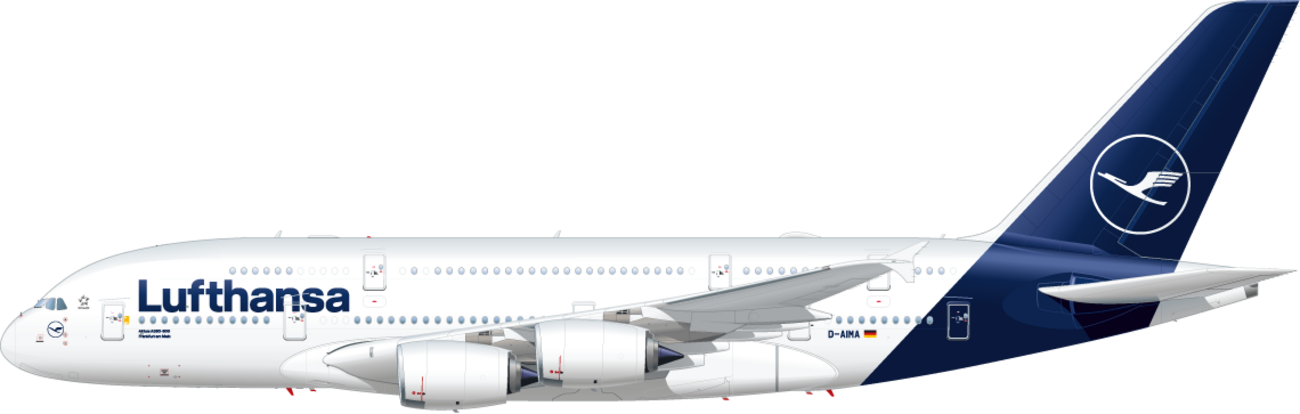 What Does It Take to Get off the Ground?
Lift
Weight
Drag 
Thrust
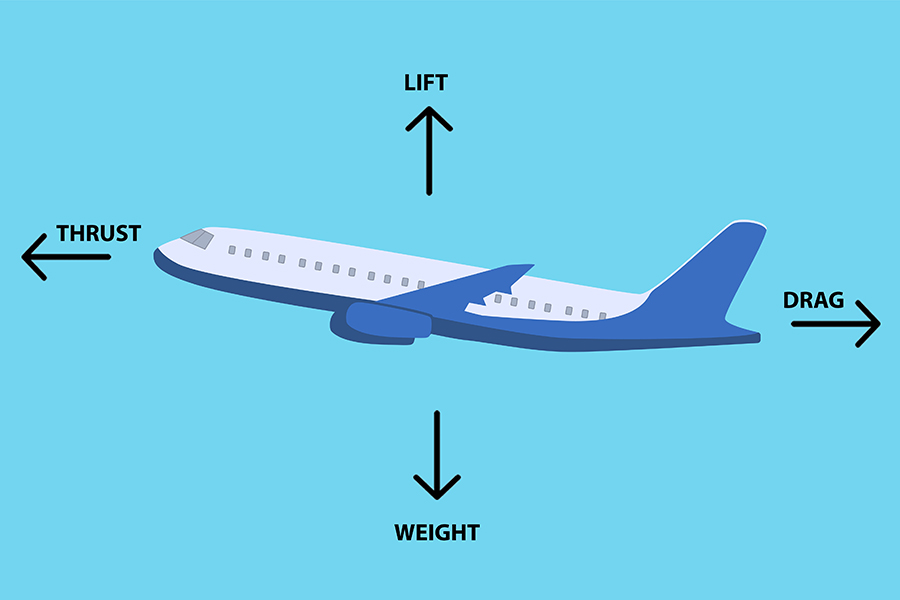 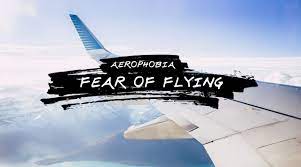 Afraid of Flight?
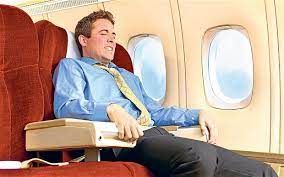 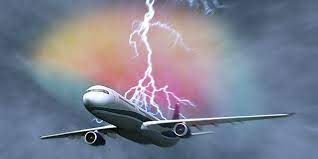 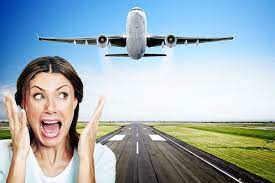 Lack of Control
Possibility of crashing
Want To Play It Safe
Not prepared to die
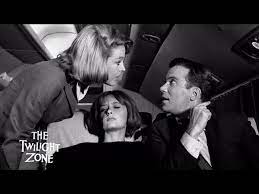 Lack of Controla.k.a Faith
You have to understand that you are NEVER completely in control in any aspect of life on earth. 
We need to give up the wheel [humility] to the pilot of our soul.
Proverbs 3:5-6
Psalm 23 [excerpts]
James 4:10 Note the word “LIFT”
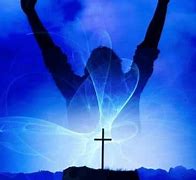 Possibility of Crashinga.k.a Sinning
You cannot live a sinless life  Romans 3:23 & Romans 6:23
That is why we NEED a Savior!
Hebrews 12:1-2  Note the word “Weight”
1 Timothy 6:9-10  Don’t let the world “Drag” you down!
2 Peter 2:20-22
Want To Get To a Destination but “Want to Play it Safe”
1 Corinthians 9:27  Don’t believe the Devil’s lie that once you are saved you are always saved.
Philippians 3:12-14 Note the word “Press a.k.a.Thrust’’
1 Corinthians 15:58
Earnestly “Contend” for the faith [Jude 3]
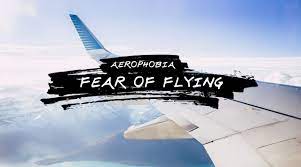 But I Don’t Want To Die!
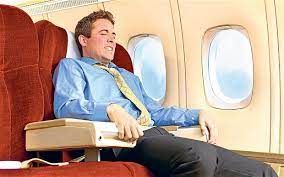 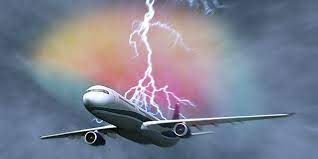 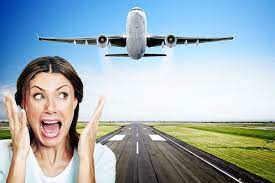 If you’re not prepared to die then you Better Be Afraid!
Hebrews 9:27
Hebrews 10:26-31
Is It Really Possible To Go To Heaven?
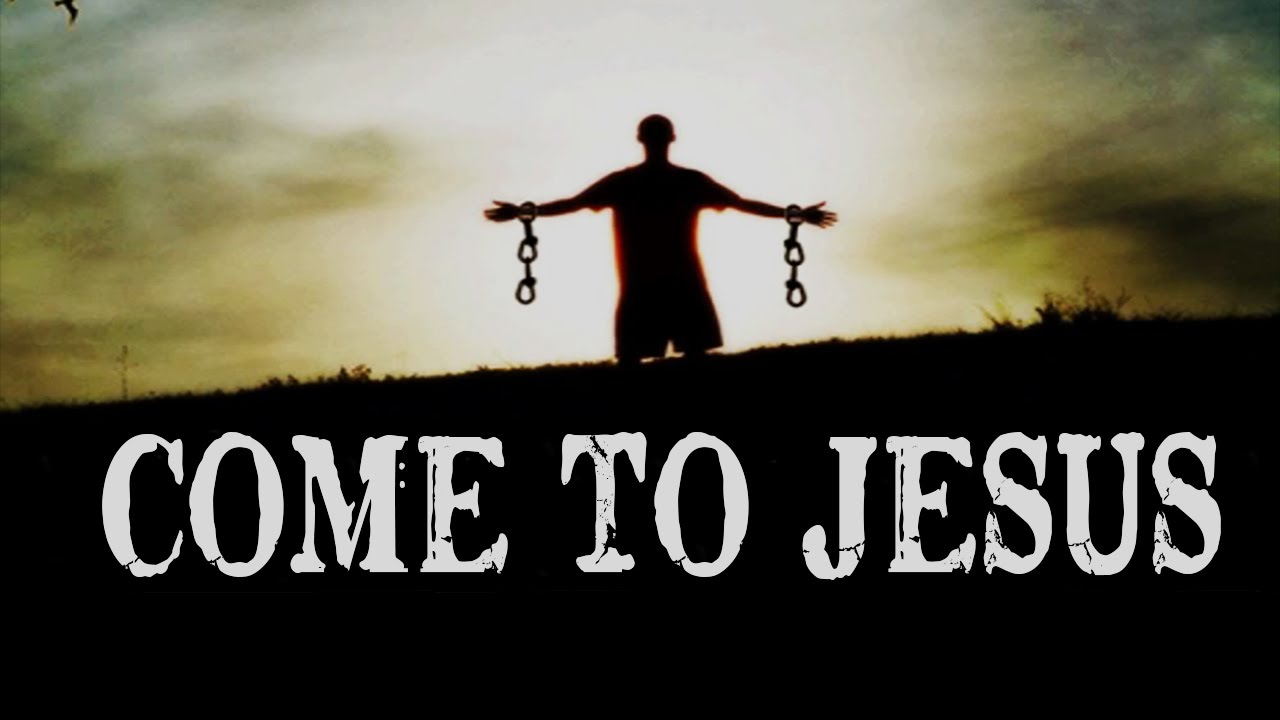 That’s what God wants  2 Peter 3:9-10
Why not accept His invitation and find a “Peace that passes Understanding? [Philippians 4:7]
Matthew 11:28-30
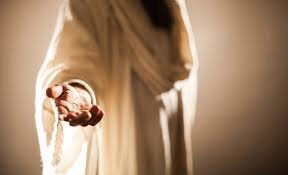